Итоговое занятие по математике в группе общеразвивающей направленностимладшего дошкольного возраста «В» Воспитатель: Калинина Е.А.
Тема: «Мы спасатели».
Цель: выявить знания детей, полученные в течении года.
Задачи:
Закрепить умение называть и различать геометрические фигуры (по форме, размеру и  цвету).
Упражнять в умении считать и сравнивать предметы в количестве 5-ти, знать соответствующие количеству цифры. Закрепление цифры 5.
Закреплять умение сравнивать предметы по величине, длине. высоте, используя в речи понятия: больше, меньше, высокий, низкий, длинный, короткий.
Развивать умение пользоваться планом расположения предметов в пространстве. 
Формировать интерес к совместной деятельности со взрослыми и сверстниками; воспитывать умение слушать и слышать воспитателя, действовать по словесной инструкции взрослого.
1 задание – спасти Машу из сказки «Маша и медведь» в лесу. Её медведь запер в домике на ключ. Чтобы раздобыть ключ, нужно выполнить задание, и отпереть замок.Дети: - поможем..Д/Игра «Исключи лишнюю фигуру»  (определение фигуры по двум, трем признакам и исключение фигуры, не имеющей таких признаков.)
Задание 2  для спасателей. Переполох на птичьей ферме: сопровождение звуки птиц, на магнитной доске  гнёзда птиц с разным количеством яиц, от 1 до 5, птицы с цифрами на крылышке от 1 до 5. Воспитатель: - Ребята, посмотрите на ферме переполох , птицы потеряли свои гнёзда, ведь они не умеют считать, вышли на минутку пощипать травку, а вернувшись не могут найти свое гнездышко. Давайте им поможем!Д/Игра; Подбери цифру.
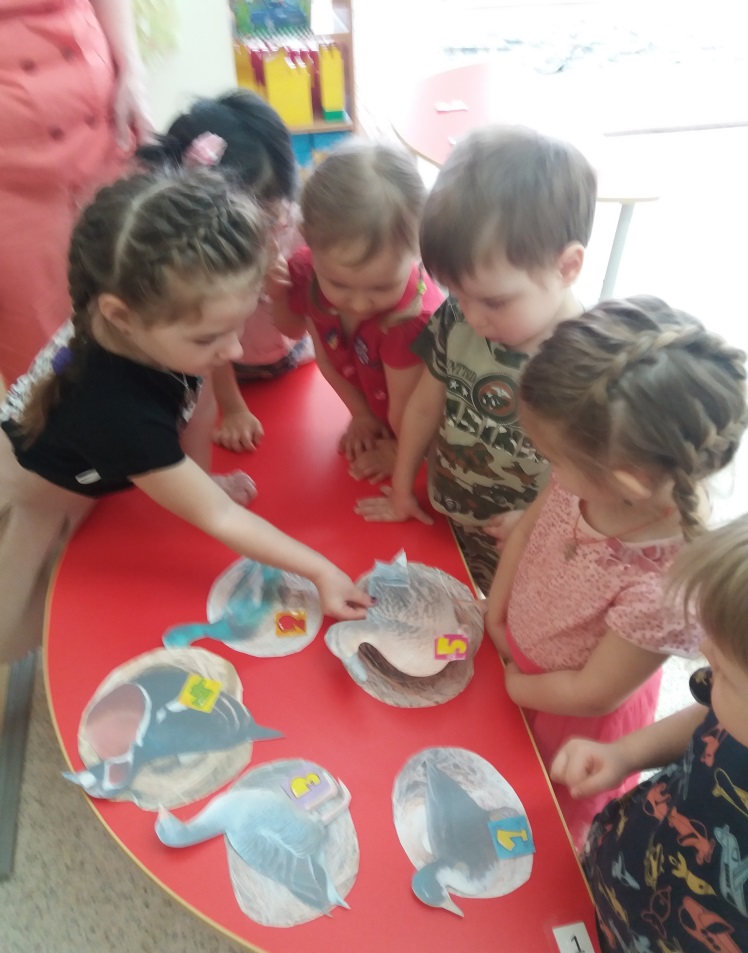 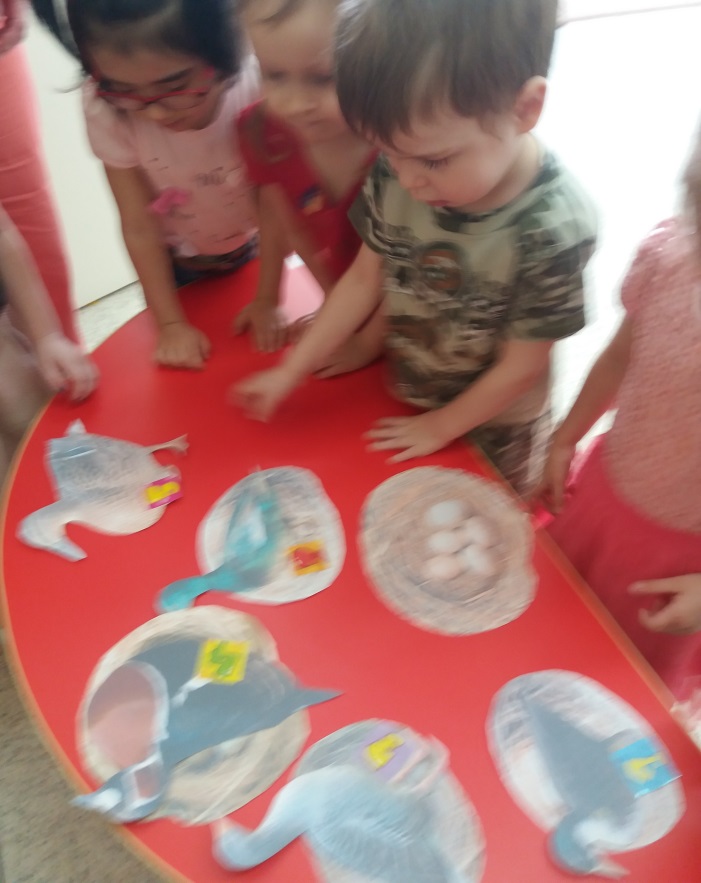 Задание 3. Щенячий двор. (сопровождение лай собак, перед детьми на игровом поле расположены две будки и две собаки - большая и маленькая, полоски длинные и короткие).Воспитатель:- Дело в том, что собачкам нужно построить заборчики.Большой собачки нужен какой забор по высоте? (высокий), а щеночку вмаленькой будке? (низкий). А ,что нам для этого понадобится?Дети:- Палочки.Воспитатель:- Для высокого забора нам нужны какие палочки по длине?(длинные), а для низкого забора? (короткие).(дети делятся на две группы и строят заборчики) .Д/игра: « Построй заборчик»
Задание 4Встречают три поросёнка у  к.т есть схема домиков , но они не знают фигур и как пользоваться схемой постройки, и просят построить им дома.Д/Игра « Собирай-ка»  опираясь на схему, развивать умение пользоваться планомрасположения предметов в пространстве,  называть и различать геометрические фигуры (по форме и цвету).
Три поросёнкатри схемы дома,к.т. нужно построить
Воспитатель:- молодцы, ребята, справились с заданием и можем называться спасателями и получить значок спасателя. Вот только его нужно склеить.(дети рассаживаются за столы, аппликация)
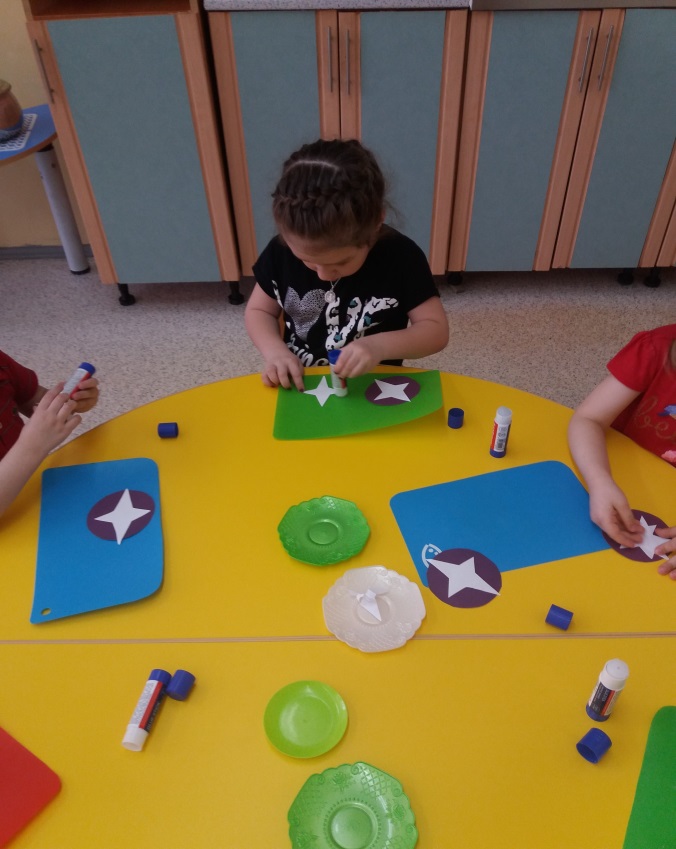 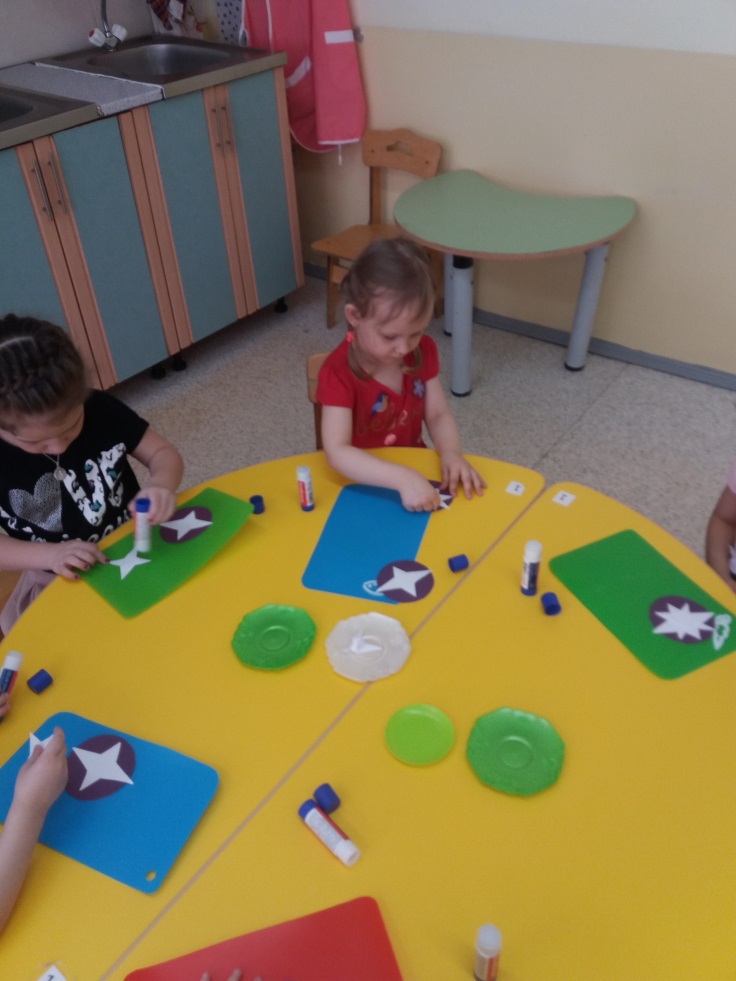 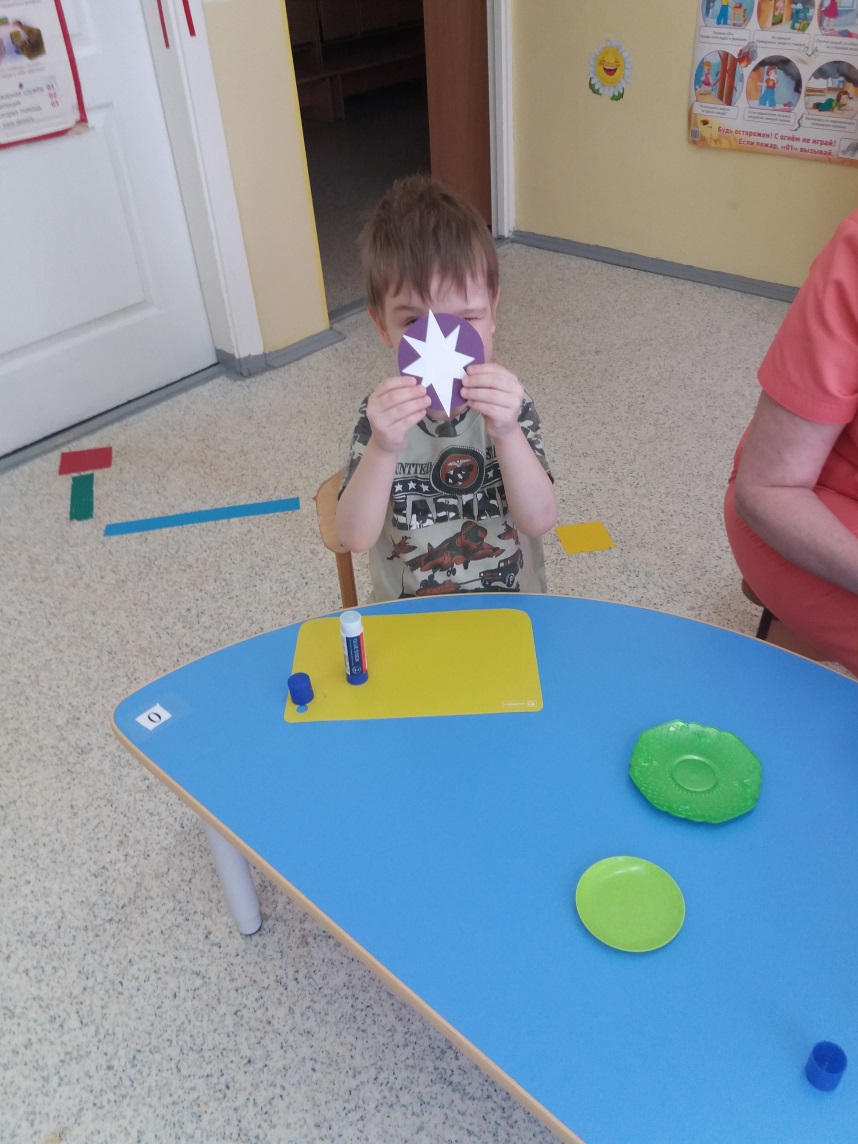 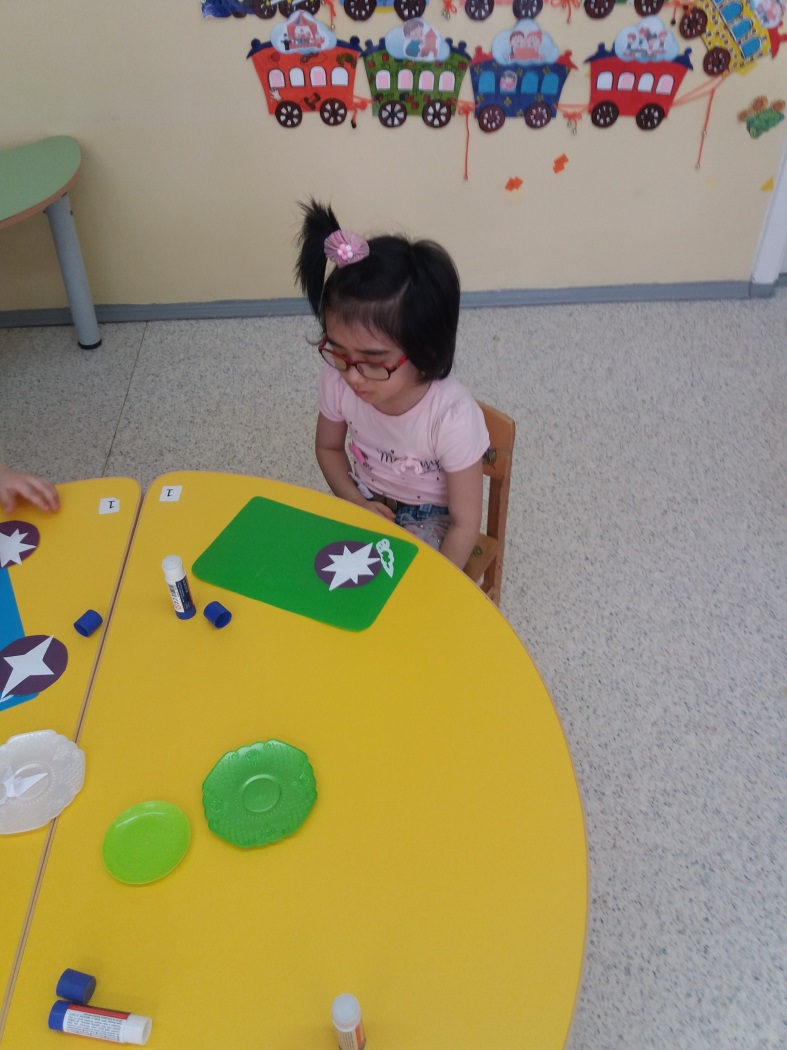